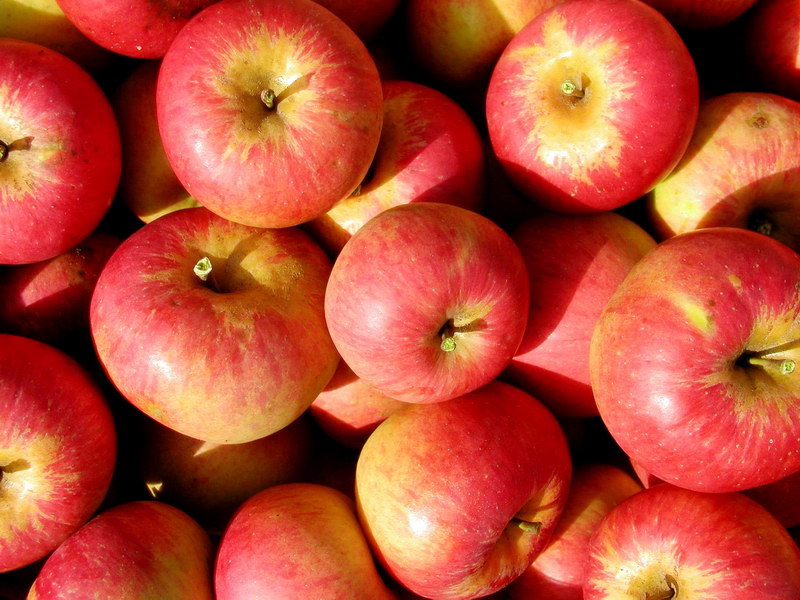 Jabolka
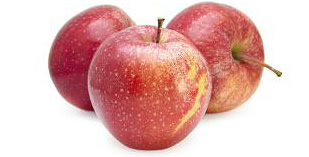 Opis drevesa
Zrase do 7 metrov (odvisno od vrste)
Male 3- 5 cm dolge gladke liste
Beli cvetovi
Plod se razvije iz cvetov
Obiramo jeseni, prav tako odvisno od vrste
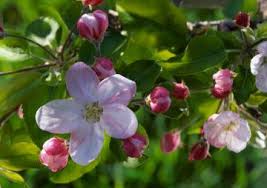 Potrebe nasadov
-Primerna lega in tla(5,5–6,5PH) ~ Odvisna od vrste jablane
-Primerna klima
-Primeren naklon
-Primerno namakanje
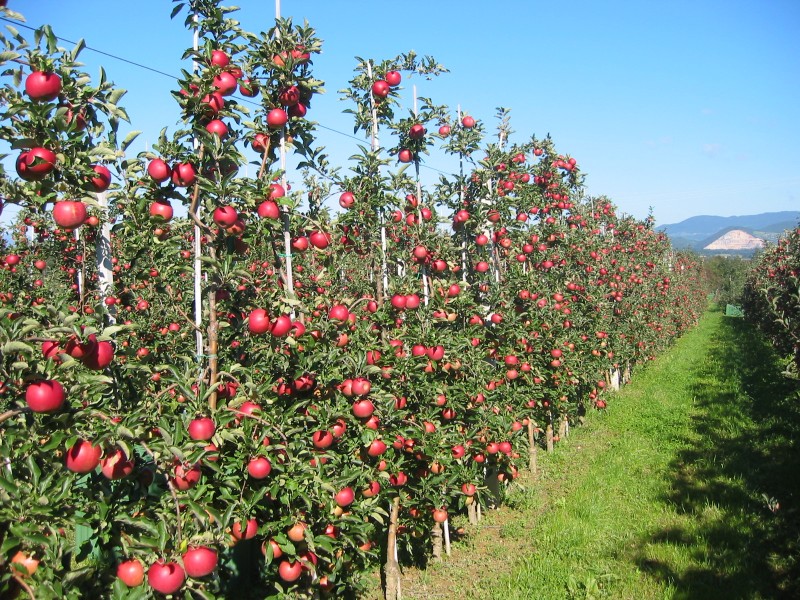 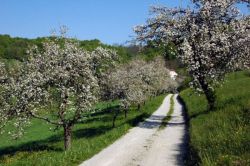 Nekaj vrst jabolk
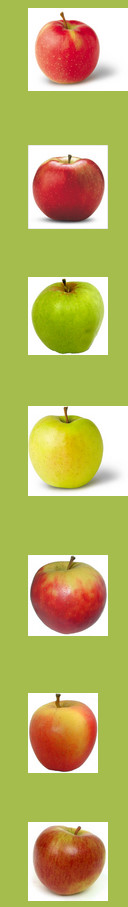 Jonagold                         -Preko 7000 vrst po                 
Idared                               celem svetu
Mutsu                               -So jih obirali že v 
Zlati delišes                      kameni dobi
Elstar                                 
Gala
Braeburn
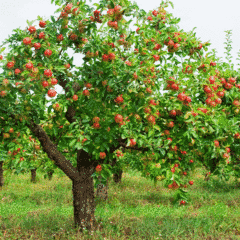 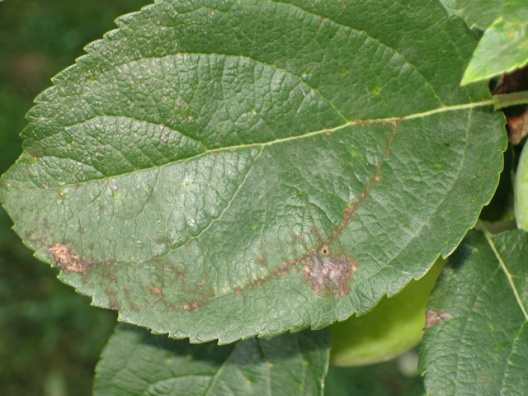 Nekaj bolezni
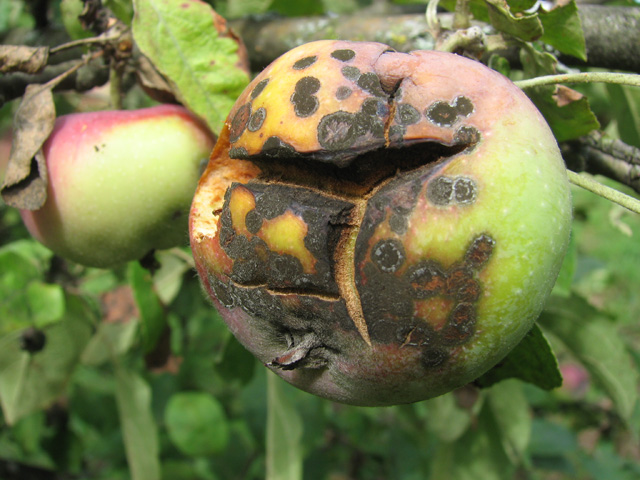 Jablanov škrlup
Jablanov cvetožer 
Sadna gniloba ali
 monilija
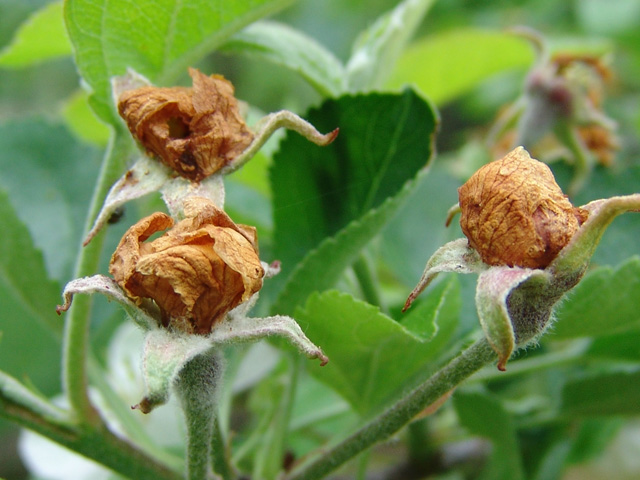 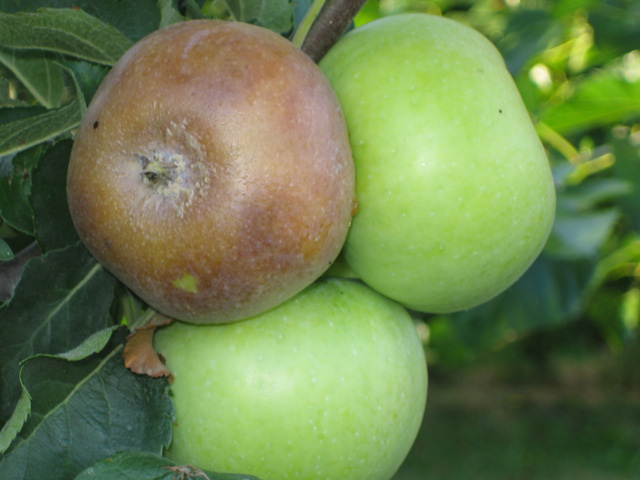 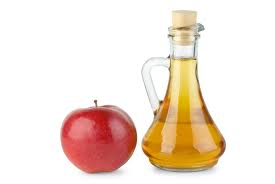 Izdelki iz jabolk
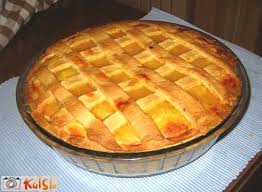 Iz njih delamo veliko jedi
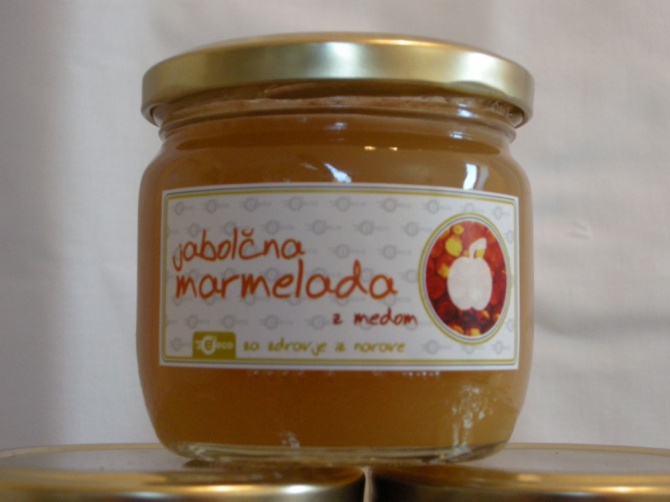 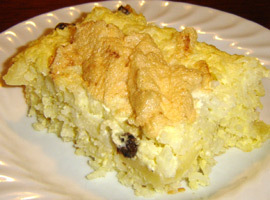 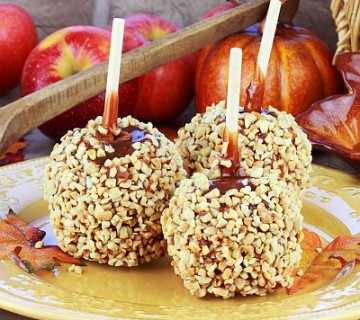 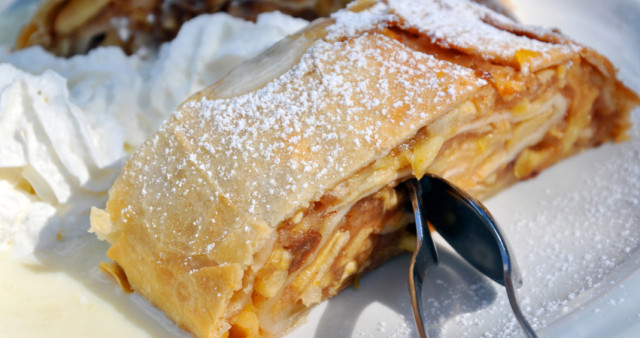 Največji pridelovalci jabolk
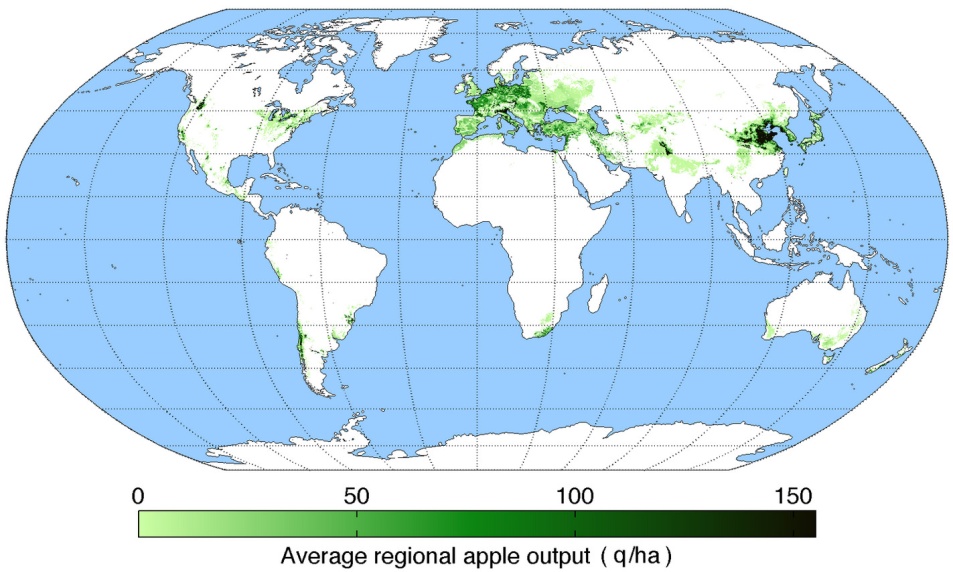 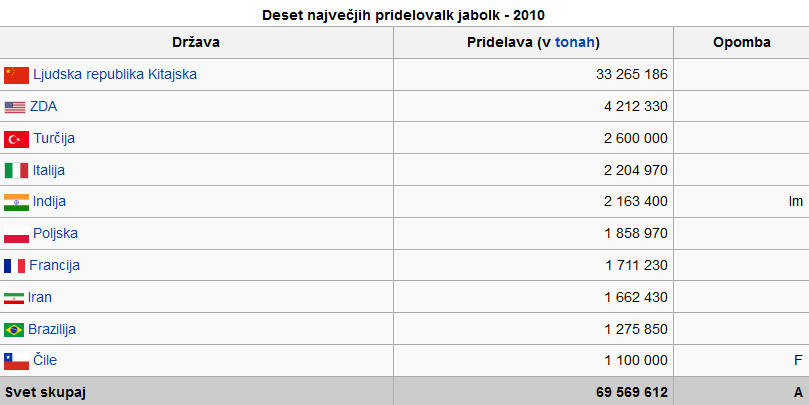 Wiri
http://drevesnica-podobnikar.si/ponudba-drevesnice-podobnikar/sadno-drevje/jablana.html
http://sl.wikipedia.org/wiki/Jabolko